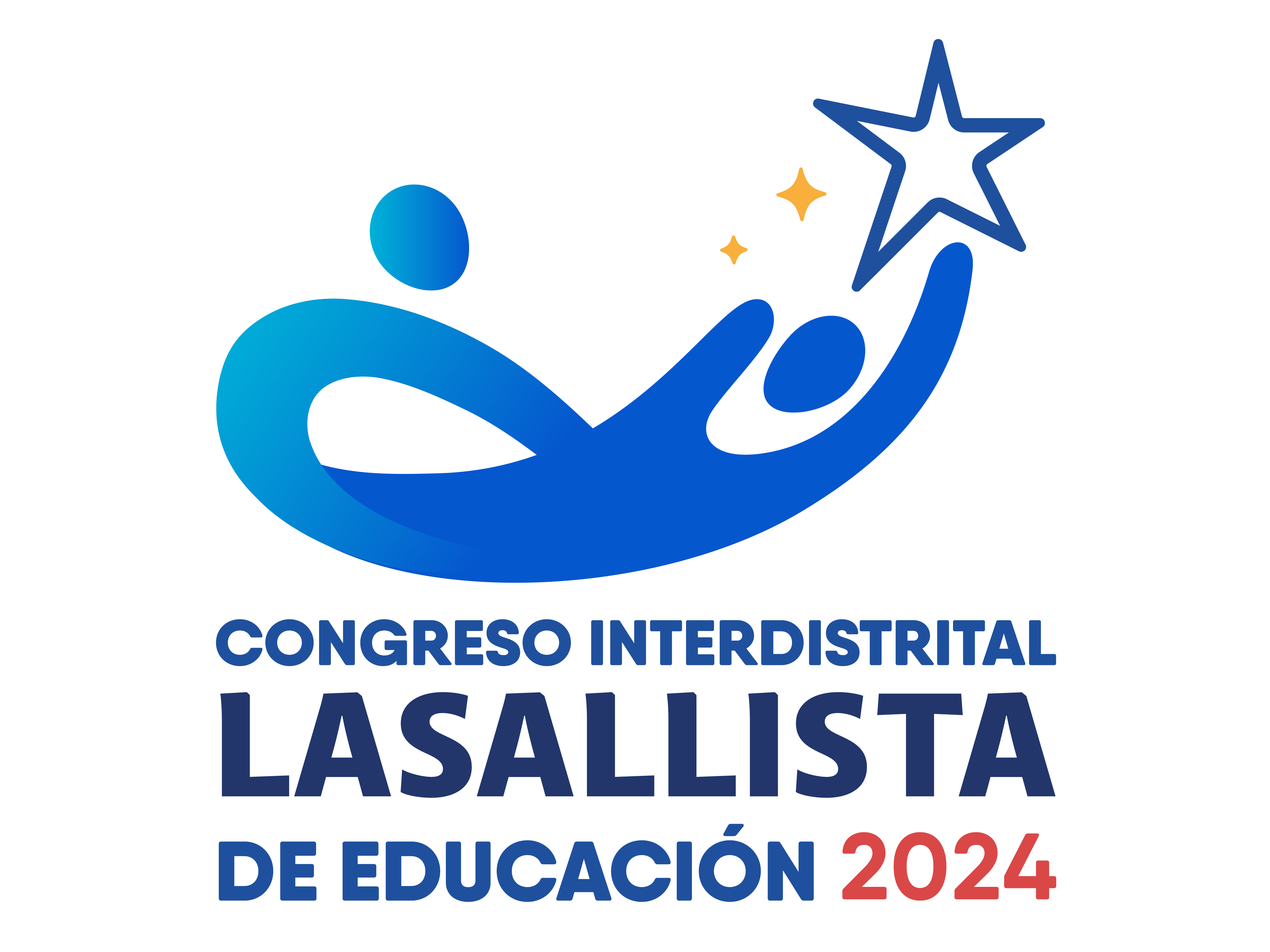 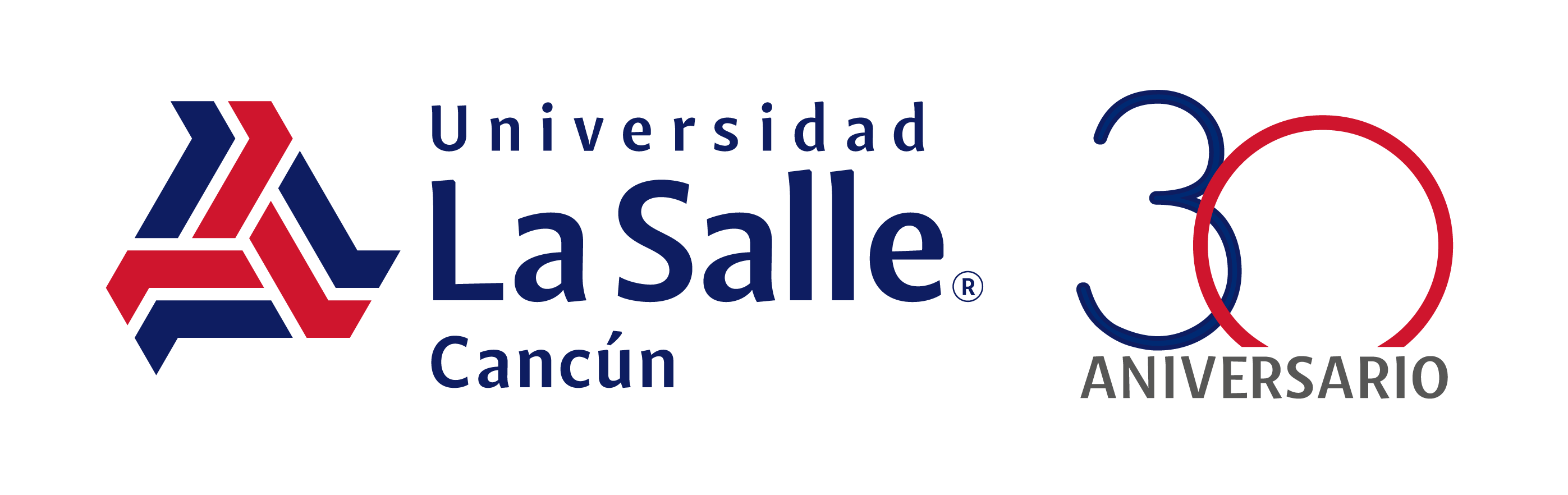 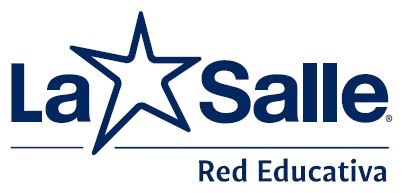 TÍTULO DE LA PRESENTACIÓN
Nombre del ponente o tallerista
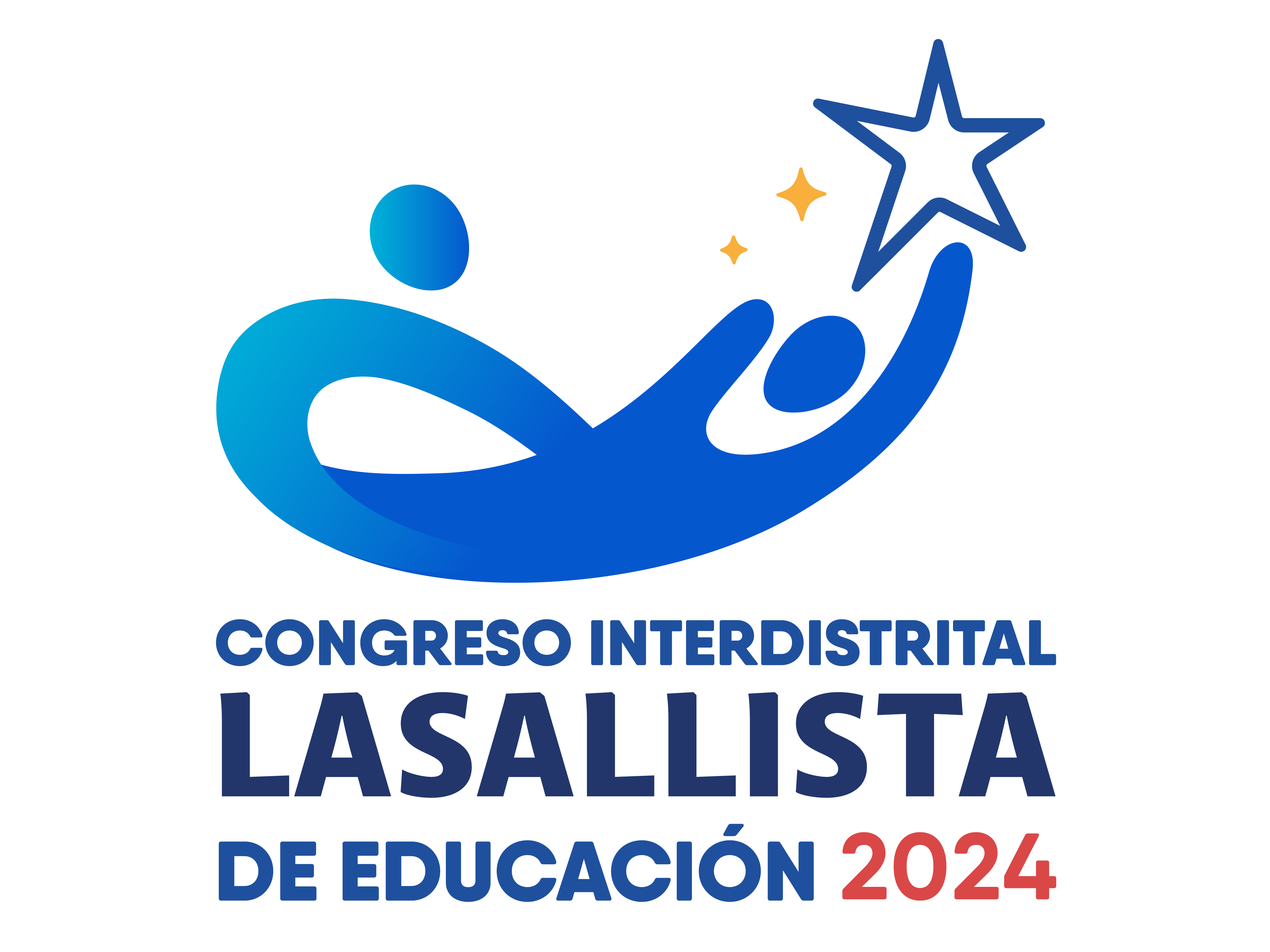 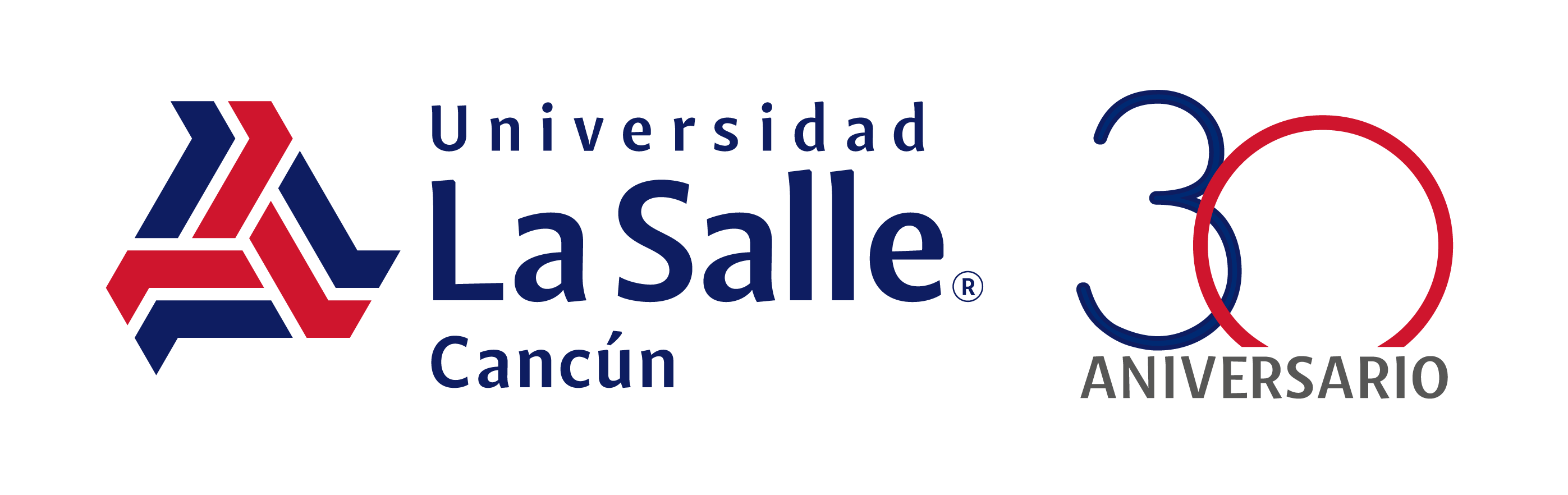 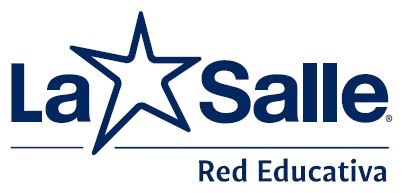